09/07/2021practica 05
Keilyn Sofia García Sánchez 503
Qué es Halloween
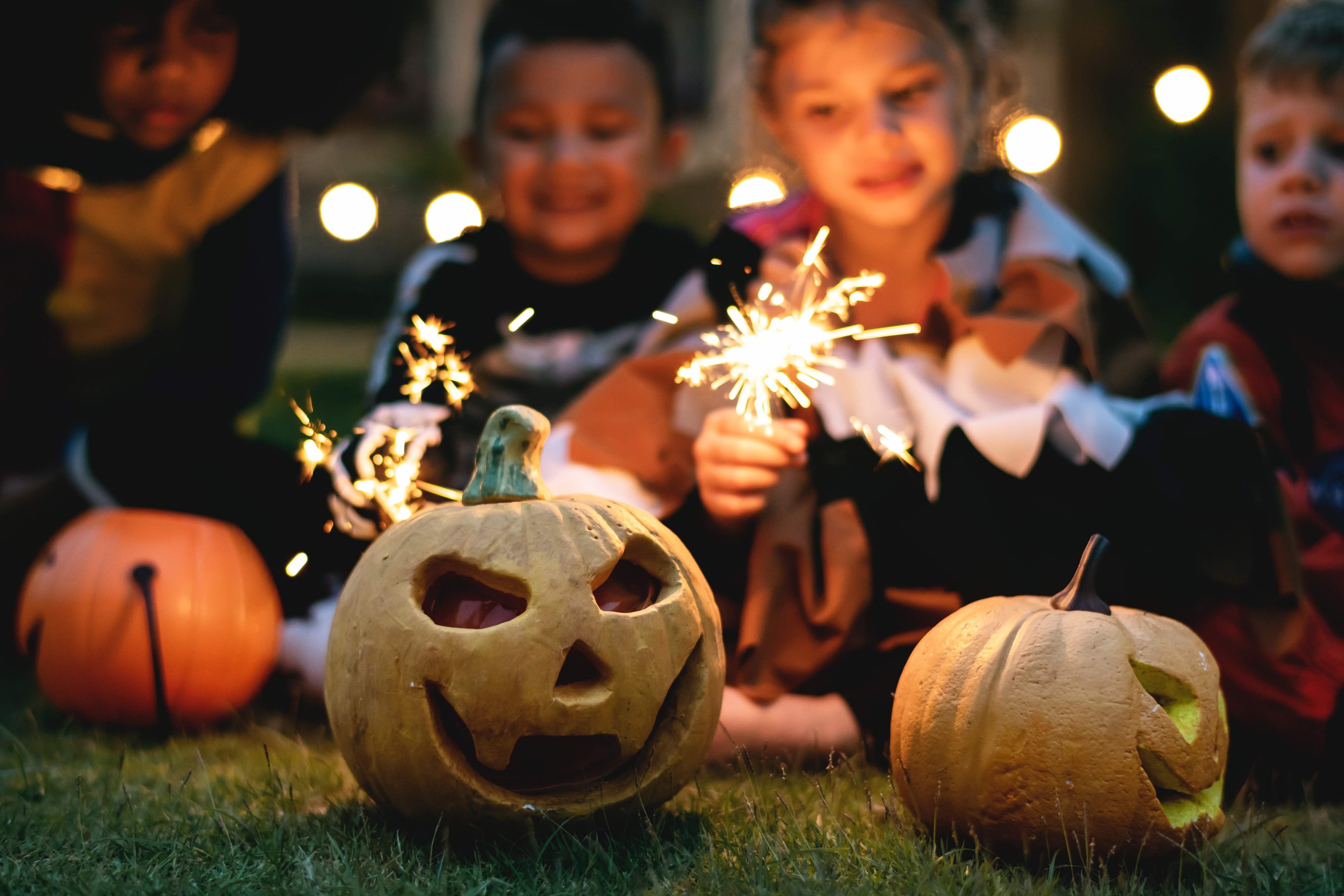 también conocido como noche de brujas es un día festivo anual que se celebra el 31 de octubre de cada año , y tiene raíces en antiguas tradiciones europeas. Se originó Samhain, donde la gente encendía fogatas y usaban disfraces para alejar los fantasmas. Sobre todo en  países  anglosajones como Canadá, estados unidos, irlanda o  reino unido y, en menor medida en el resto del mundo, incluidas Latinoamérica y España. A pesar de ser países verdaderamente anglosajones, en Australia y nueva Zelanda no se observa tanto como en los demás países
Ventajas y desventajas del Halloween
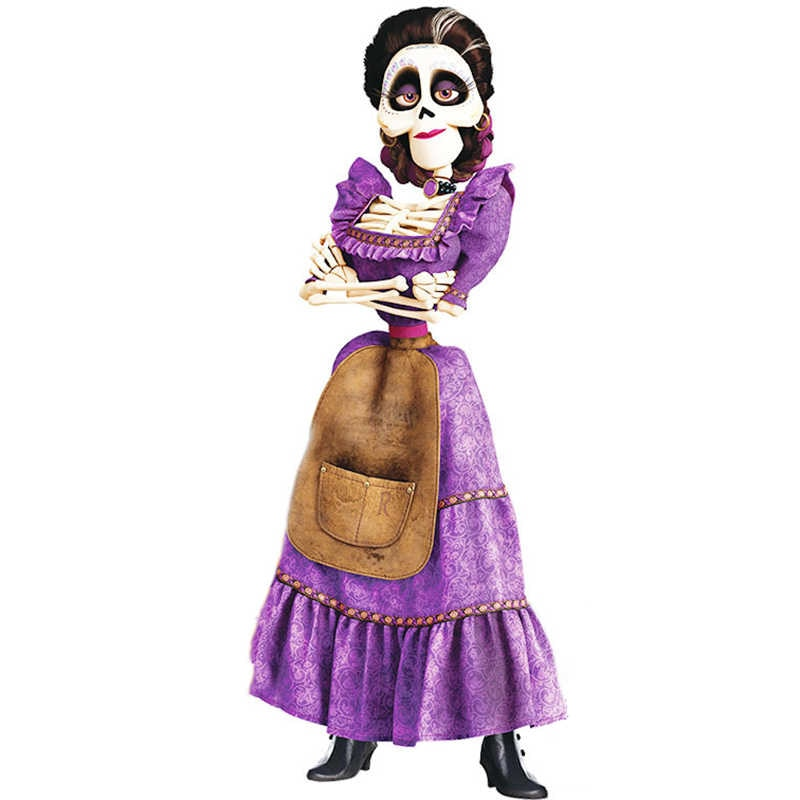 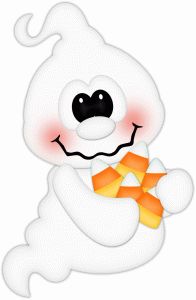 Ventajas
Desventajas
Se promueve la creatividad y la innovación
 
 Que podemos socializar con mas gente o personas
 
 Promover valores organizacionales como el trabajo en equipo
Muchas personas toman ese día para hacer maldades 

 Algunos niños se pueden enfermar por mucho consumo  de dulces  

 En este momento por el Covid se  podrían aumentar los contagios
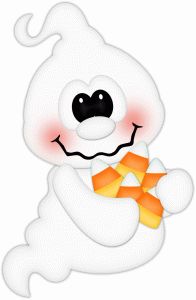 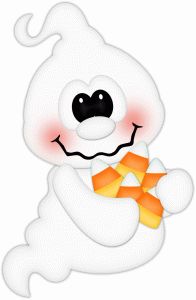 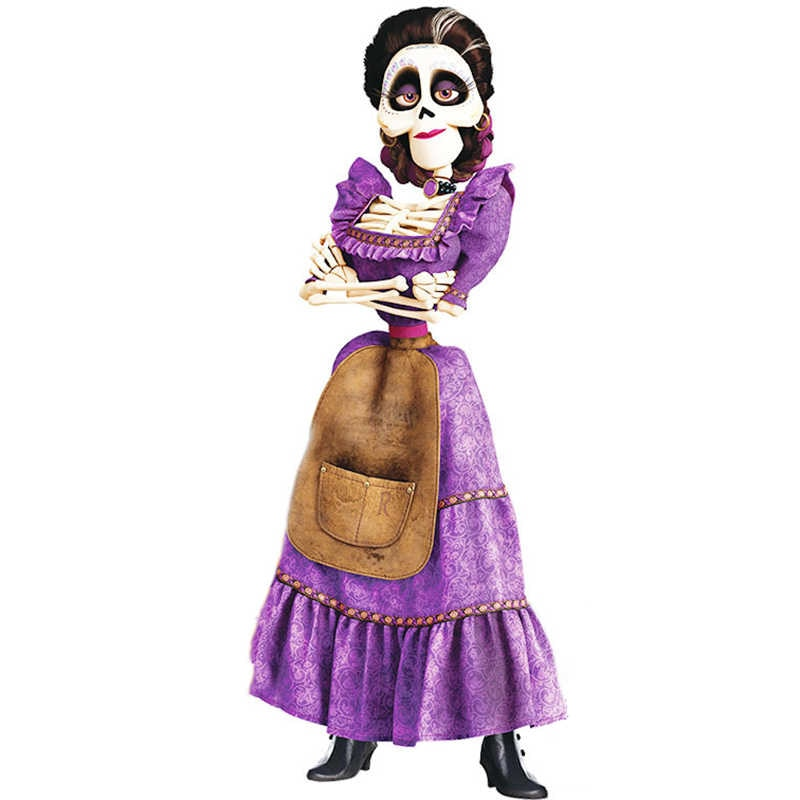 Qué es la navidad
La navidad es algo muy especial que está en todos y es para todos 
Aparte es una festividad que se celebra el 24 diciembre y es un tiempo de  compartir con  familia. La navidad no solo es comprar regalos divertirse y festejar si no pasar tiempo en familia ,ayudar compartir y disfrutar. Aparte se celebra el nacimiento del niño Dios.
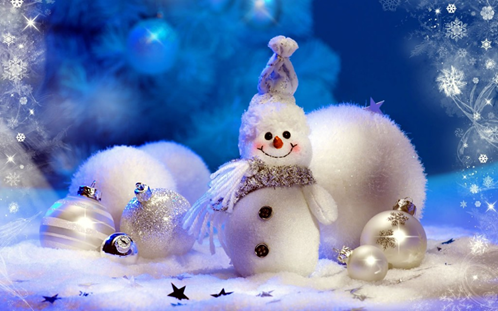 Ventajas y desventajas de la navidad
Ventajas
Desventajas
La unión familiar 

 Compartir en familia 

 La gente es generosa
En estos momentos de Covid no podemos estar muy juntos porque puede aumentar los contagios 

 Que la gente derrocha y malgasta 

 Que la gente es generosa por conveniencia
Gracias